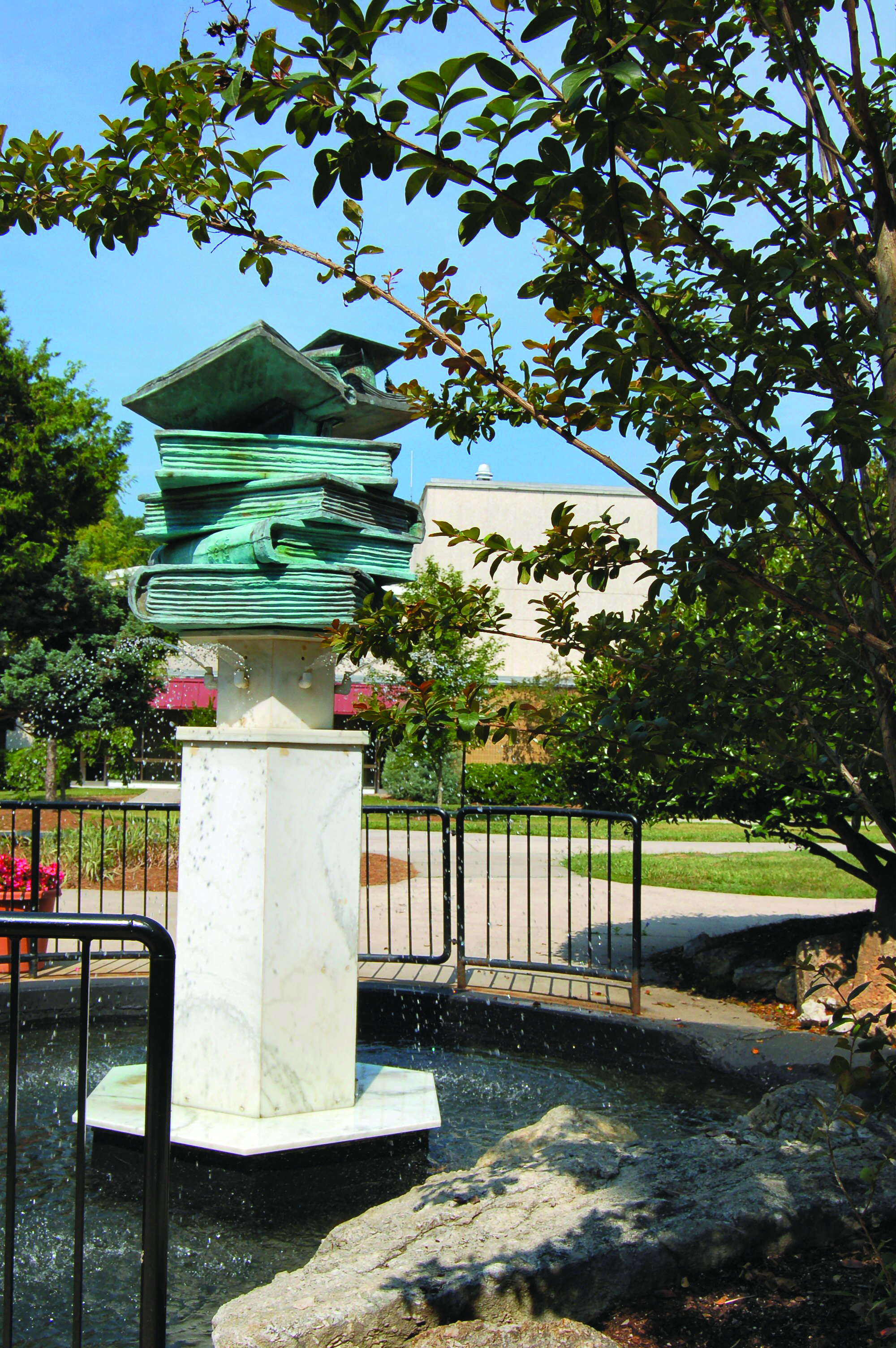 Perkins Mid-Year Review2019-2020
Dr. Dewey Dellinger
Vice President, Academic Affairs

Dr. Audrey Sherrill
Associate Vice President, Student Affairs

January 28, 2020
Making A Difference
CTE program equipment - training students on equipment, systems, and technology used in today’s industry: Drones, BLET SUV, Birthing Simulator 
Professional Development for Faculty - technology and program enhancements and advancements, PDF remediation training for ADA compliance (Common Look tool) 
Success Coach/Retention Specialist
Other uses: Blackboard Ally for website, EdgeFactor Hub
CTE Promising Practice
Success Coach/Retention Specialist
Position supports CTE students, especially non-traditional

Hired in Spring Semester 2019
Goal: Improvement in 5P2 – Non-Traditional Completion
Gathers and analyzes non-traditional student data from Aviso Retention Software
Outreach to 685 CTE students (Sp 19, Su 19, Fa 19) 
Direct work with 191 CTE students
Addresses student barriers through advising, career guidance, support, and referrals to internal and external resources
Budget Update
80% of budget expended or encumbered 
Funds spent across all CTE program areas; equipment, three staff positions, professional development, and activities under other permissible uses of funds
Current expenditures are being monitored and our Perkins Team will discuss reallocation of any available funds
Perkins 2019-20 funds under CLNA: 
Directed toward identified gaps/needs in specific programs
Not as widely distributed across CTE program areas
Comprehensive Local Needs Assessment (CLNA) Update
Gaston College gathered information for the Comprehensive Local Needs Assessment (CLNA) from the following sources:

Survey to agencies serving special populations
Survey to Economic and Workforce Development and Healthcare representatives
Survey to students
Student Satisfaction Survey and Revealing Institutional Strengths and Challenges (RISC) survey
Survey to parents
Program Gap Analysis performed by EMSI
Economic Overview Data from Chmura Economics’ JobsEQ tool
NC Careers (Charlotte Region) 
NC Perkins Data Portal
NC Performance Measures Dashboard
Advisory Committee meetings
Meeting with local school systems Career and Technical Education representatives
Institutional Effectiveness Data (Disaggregated)
Gaston College Strategic Planning Process Data
CLNA Update
Pathways Reviewed:

Primarily, pathways in the Health Sciences Cluster and Transportation Cluster were reviewed as these clusters stood out as areas that could benefit from Perkins
Programs in the Health Sciences Cluster that we concentrated on included: Nursing, Health Information Technology, Human Services Technology, Medical Assisting, Nurse Aide, and Pharmacy Technology
Programs in the Transportation Cluster that we concentrated on included: Automotive Systems Technology and Automotive Light-Duty Diesel Technology
CLNA Update
Gaps/Needs Identified:

Identified need for new programs such as Pharmacy Technology, Health Information Technology, and Automotive Light-Duty Diesel Technology
Lack of awareness of/interest in Career and Technical Education (CTE) programs
Enrollment and completion of non-traditional students
Teaching methods and lack of faculty diversity
CLNA Update
Involvement of Secondary Schools and WIOA:

Meeting with Gaston and Lincoln counties CTE directors
Meetings with other Gaston and Lincoln counties school personnel
Survey was sent to WIOA staff
Involvement in Strategic Planning process